１１月後半にやったこと
田中宏樹
Suspension of the sapphire mass
Thermometer and heater
Displacement sensor
The indium
I heated up the heater like the previous page, but the indium didn’t melt down.
So I’m buying a stronger one.
Q　measurement
I installed the heat link to the block and the fixture.
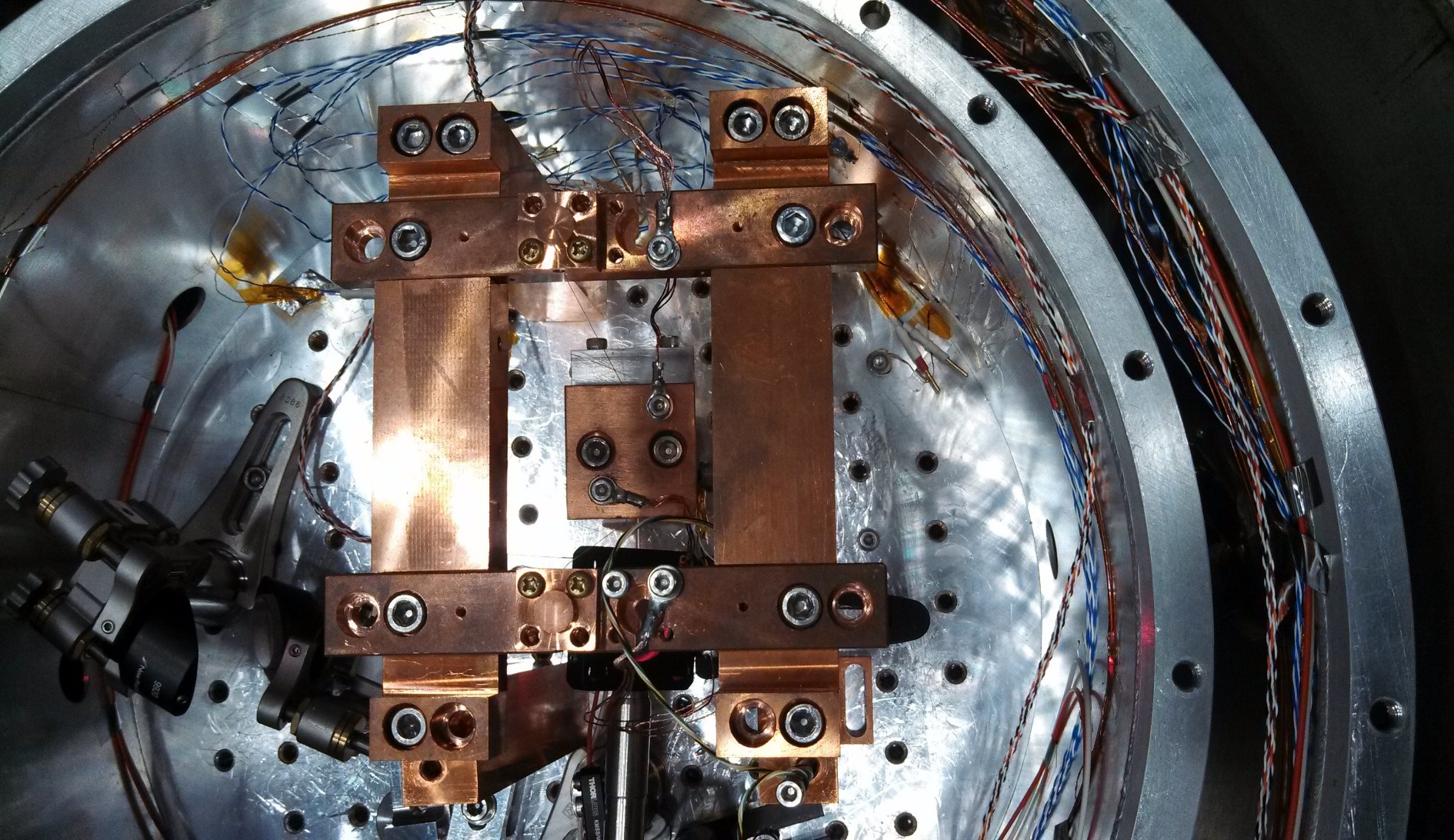 After unbinding the twist